ДЕТСКО-РОДИТЕЛЬСКИЙ Проект:Я-исследовательвыращивание кристаллов
Автор: СЕМЬЯ Акулович МатвеЯ
КУРАТОР: ВОСПИТАТЕЛЬ ДИДЕНКО ИНГА ВАСИЛЬЕВНА
МАДОУ№47 Г.НОВОРОССИЙСК
Начало эксперимента
Соль и шерстяная нить
Соль+вода и кристалик соли
«затравка» и соляной раствор
ВСЁ ГОТОВО! ТЕПЕРЬ ЖДЁМ…на                          2 день
3- ДЕНЬ
4- ДЕНЬ
ПРОШЛА НЕДЕЛЯ
10- ДЕНЬ
СОЛЯНОЙ ИНЕЙ
14-ДЕНЬ!
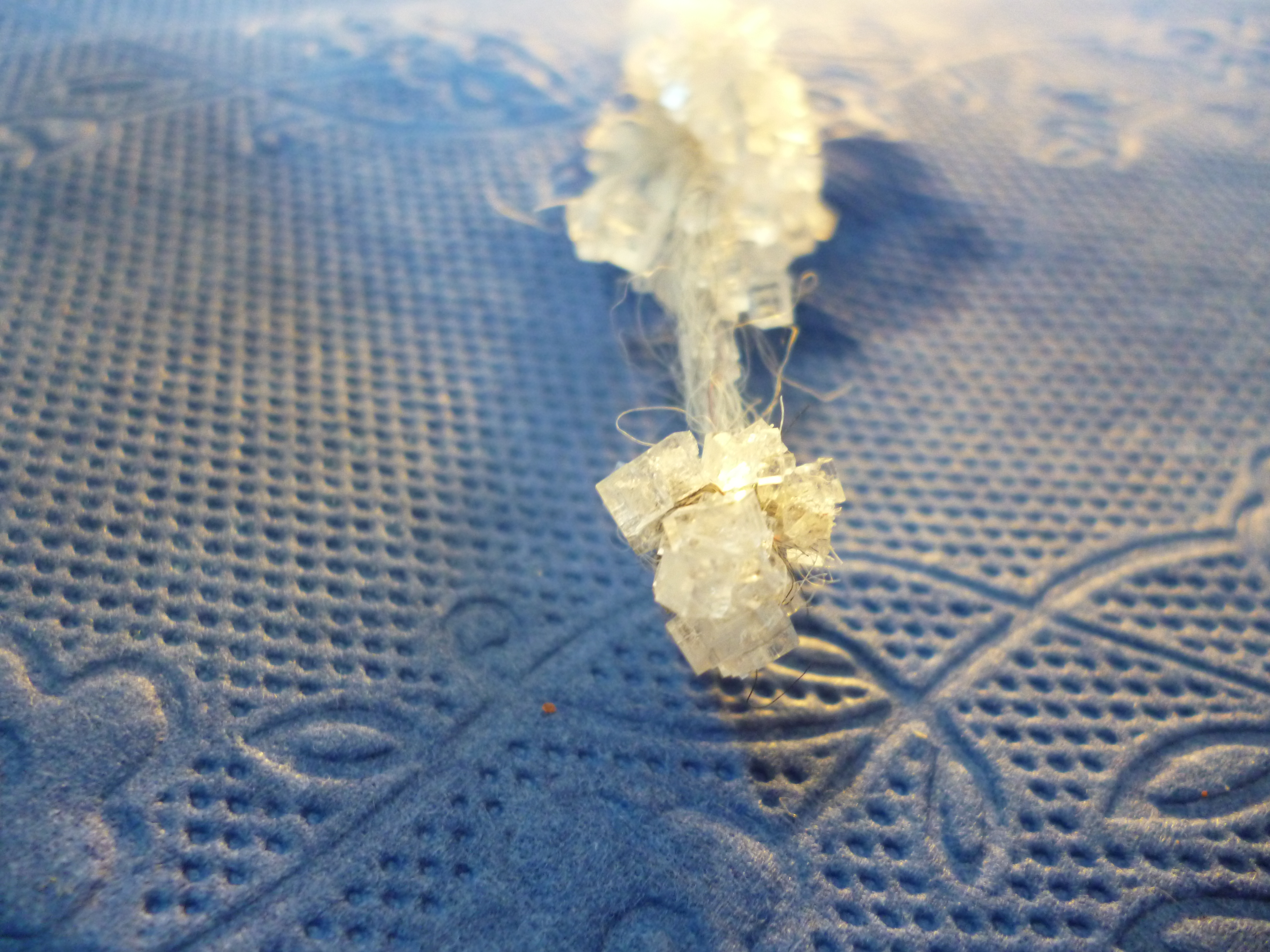 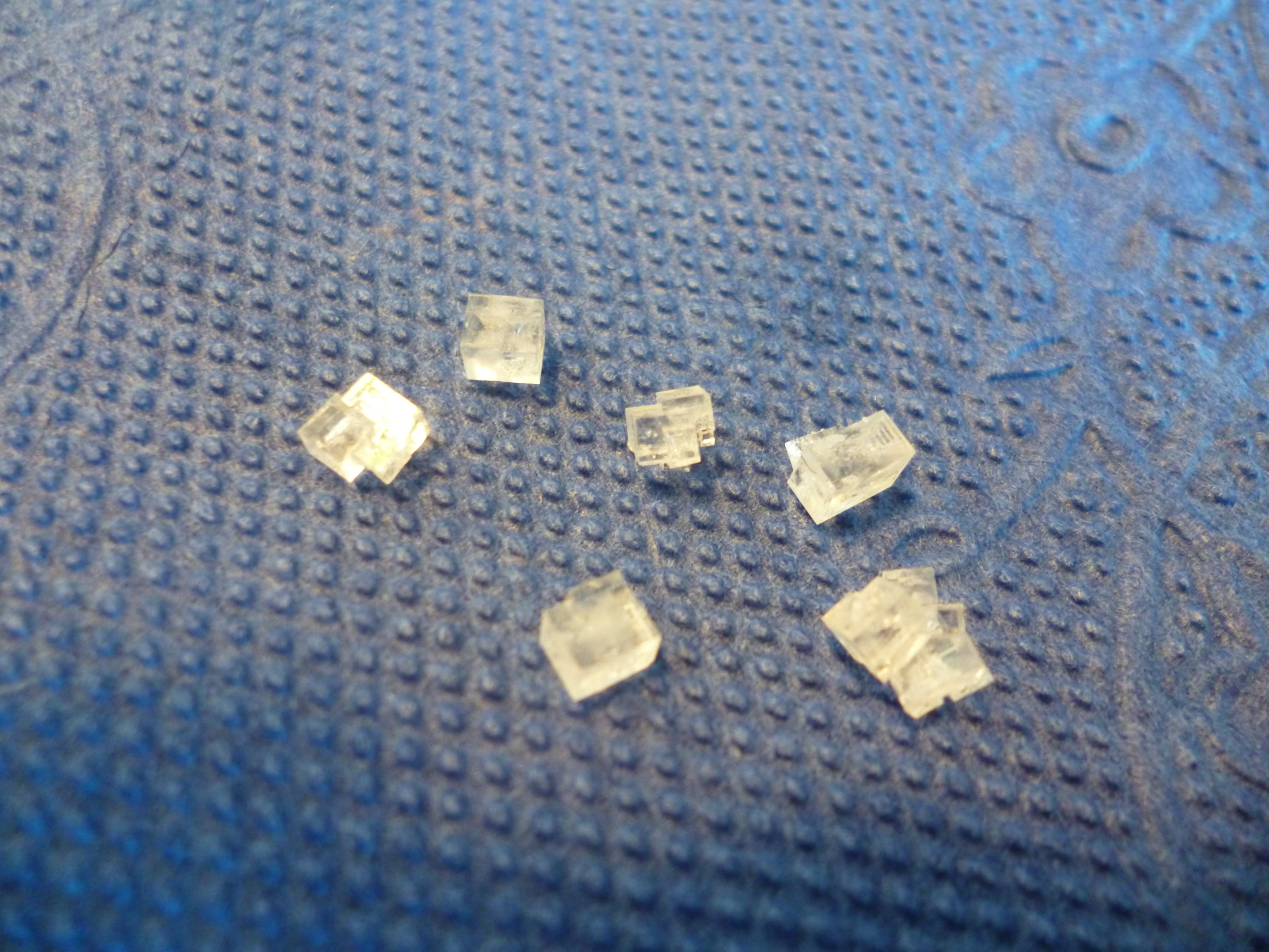 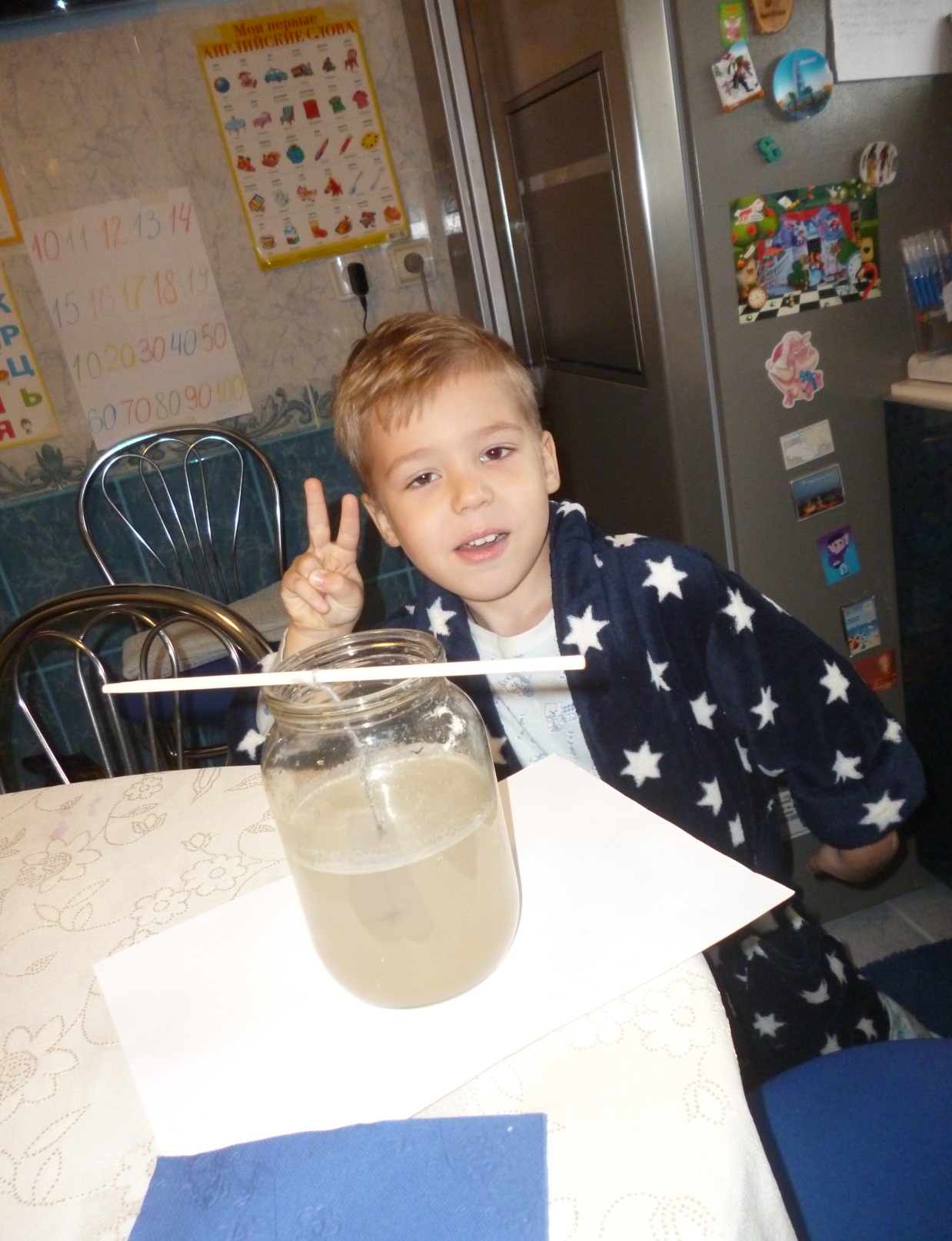 Спасибо за внимание!